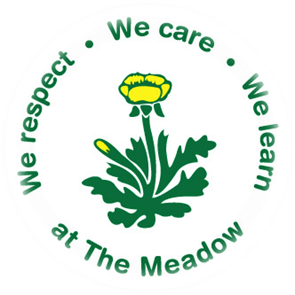 Y1 Phonics at The Meadow
Rising Stars 
Rocket Phonics
Faye Facer – Phonics Lead
What is phonics?
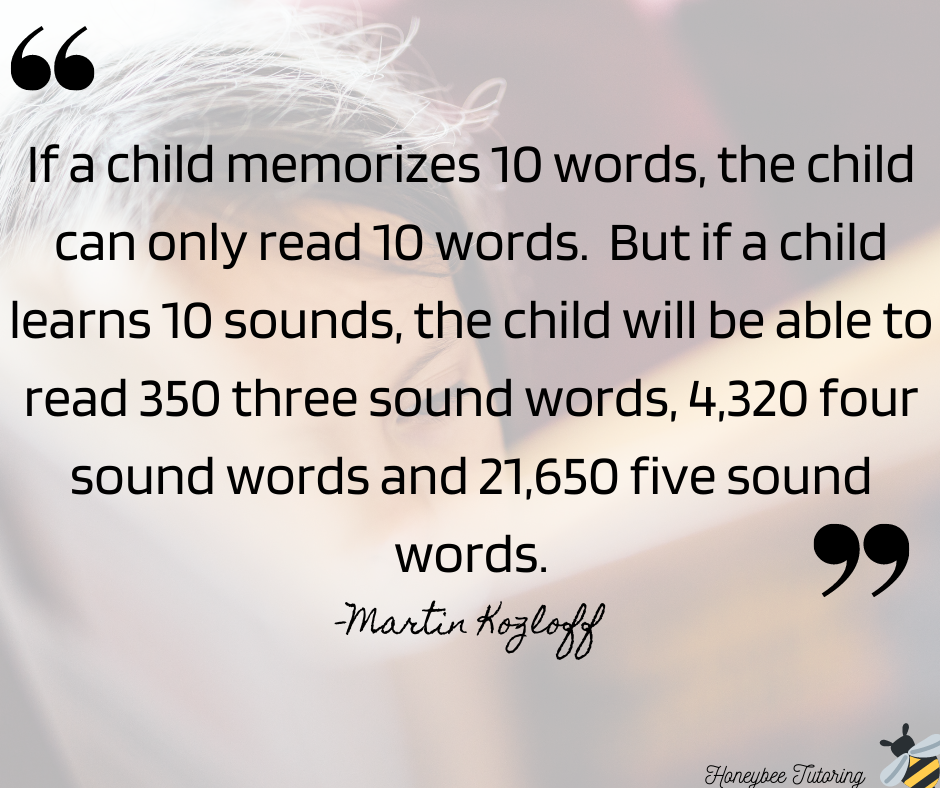 Phonics is recommended as the first strategy that children should be taught in helping them learn to read.

 It runs alongside other teaching methods such as Guided Reading and Shared Reading to help children develop all the other vital reading skills and hopefully give them a real love of reading.
What does phonics look like?
There are 6 phases which are taught from Nursery to Year 2
Phase 1 – Preschool/Reception
Phase 2 - Reception
Phase 3 - Reception
Phase 4 - Reception
Phase 5 – Year 1
Phase 6 – Year 2

 • Phonics sessions take place everyday for 30 minutes.
 • Children are assessed regularly and grouped accordingly to their understanding. 
• We use phonics planning for the DFE approved scheme, Rocket Phonics
 • Children are exposed to and encouraged to use the correct terminology i.e. phoneme, digraph , trigraph etc
Activity – terminology matching
Can you match the correct word to its meaning?
[Speaker Notes: Couple of minutes – get phonics screening materials ready]
Terminology
Reminder of the importance of clear articulation
https://home.oxfordowl.co.uk/phonics-videos/#animation 

https://www.risingstars-uk.com/media/Rising-Stars/Reading/Rocket-Phonics-progression-chart_1.pdf
Sound buttons and phoneme identification
Rain                                   Skate
Home                                 Spray
Hear                                  Light
Phonics screening test
Children in Year 1 will usually take part in the phonics screening check in June. 

The test will contain real 
and pseudo words for the children
 to read.
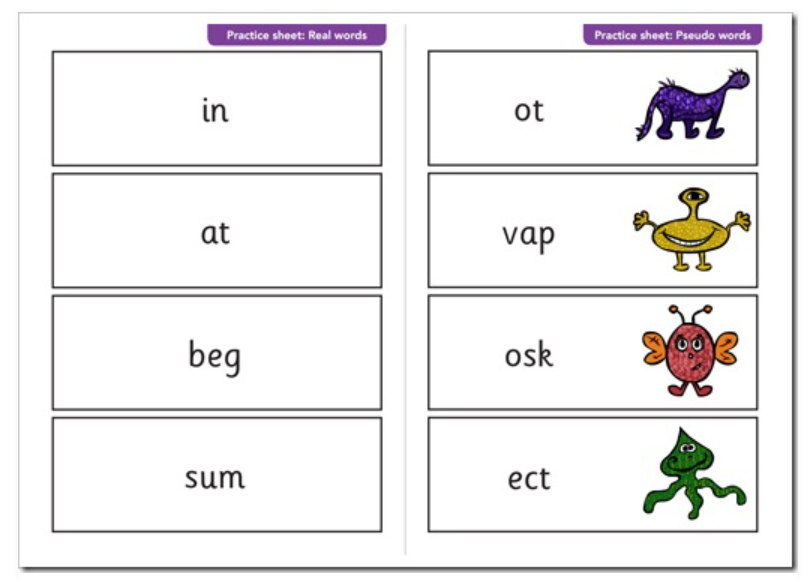 [Speaker Notes: Children wont be able to read by sight – need to use their phonics skills
Blarp for example – good readers struggle as they will try to make sense of a made up word. 

40 words
1:1
One chance]
Sound buttons and phoneme identification
Zorbs                                 Jigh 
Thobe                               Dirst
Toin                                  Zale
[Speaker Notes: Need to report results to local authority]
Reporting to parents
Parents will receive their child’s result and details of the pass mark in their report. 
The previous pass mark has been 32/40, this is subject to change each year.
Children who do not achieve the expected level will receive extra support and retake the test in Year 2.
How you can help at home
Take turns to sound out a range of words, it is important to model the process.
Read as much as possible to and with your child, encouraging sounding out unfamiliar words. 
If your child is struggling to decode a word, help them by encouraging them to say each sound in the word from left to right and model how to use sound buttons. 
Blend the sounds by pointing to each one, e.g. /s/ in sing, /i/ sing, /ng/ in sing. Next move your finger under the whole word as you say it. 
Discuss the meaning of words if your child does not know what they have read. 
Help your child complete any phonic/spelling shed homework set.
Be playful with words and make it an enjoyable experience
Useful websites and links
https://www.phonicsplay.co.uk/
https://www.bbc.co.uk/bitesize/topics/zvq9bdm/articles/zgnrf82 
https://ictgames.com/mobilePage/literacy.html 
https://www.galacticphonics.com/#google_vignette
https://www.gov.uk/government/collections/national-curriculum-assessments-practice-materials
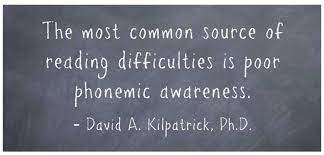 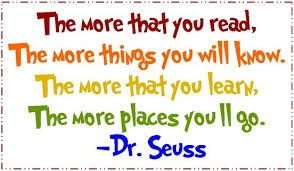 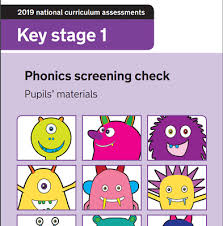 Thank you!
Any questions?